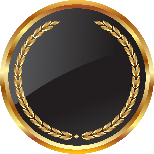 纳
新
高校学院社团纳新PPT
汇报人：XXX   汇报时间：XX年XX月
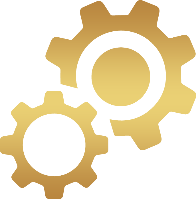 社团宣言
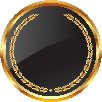 纳新
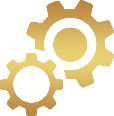 以吾命护吾兄弟之情.以吾血捍我帮会之谊；
兄弟是我们一生的依靠！
我们不畏惧一切艰难.因为我们身边依然有我们的兄弟
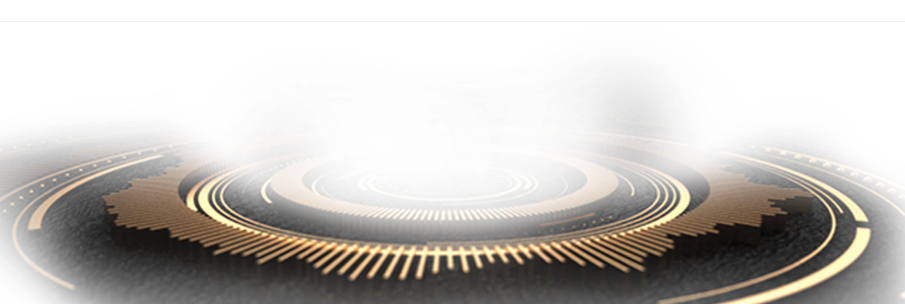 我们不退缩一切困苦,因为我们身上依然批负欲血狼团
没有永远的朋友，只有永远的兄弟
让我们歃血为盟，让我们同甘共苦，让我们肝胆相照
让我们的身体，流淌勇者的血液，让我们的灵魂，
社团口号
社团宣言
让我们一起，实现这个美丽的梦想！
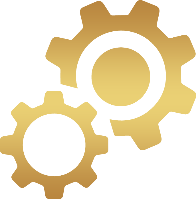 招新目录
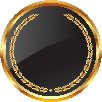 纳新
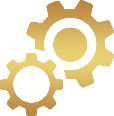 01.社团简介
03.社团特色
05.活动风采
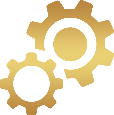 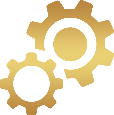 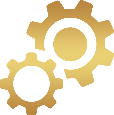 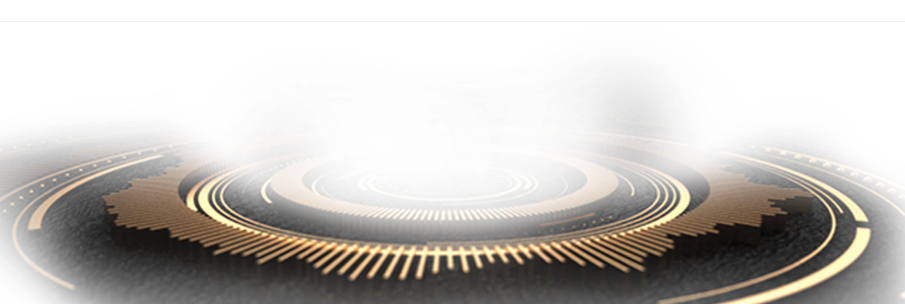 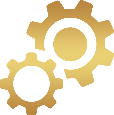 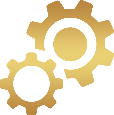 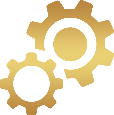 04.组织建设
06.纳新注意事项
02.社团成员介绍
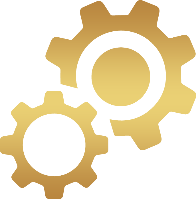 社团简介
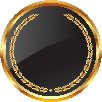 纳新
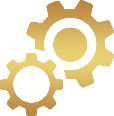 01
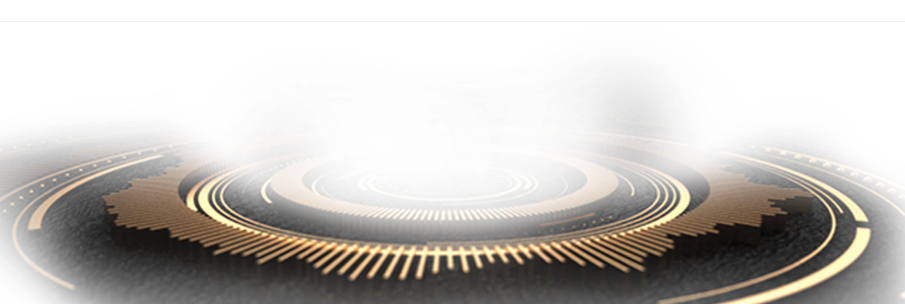 社团简介
Company and team
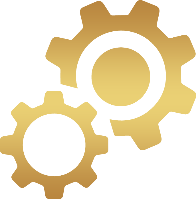 社团简介
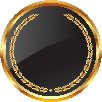 纳新
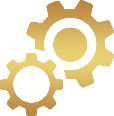 请在此输入文本请在此输入文本请在此输入文本请在此输入文本请在此输入文本请在此输入文本请在此输入文本请在此输入文本请在此输入文本请在此输入文本请在此输入文本请在此输入文本请在此输入文本请在此输入文本请在此输入文本请在此输入文本请在此输入文本请在此输入文本请在此输入文本请在此输入文本请在此输入文本请在此输入文本
简
介
专注
创新
共赢
奉献
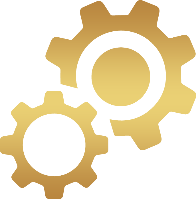 社团成员介绍
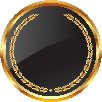 纳新
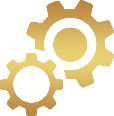 02
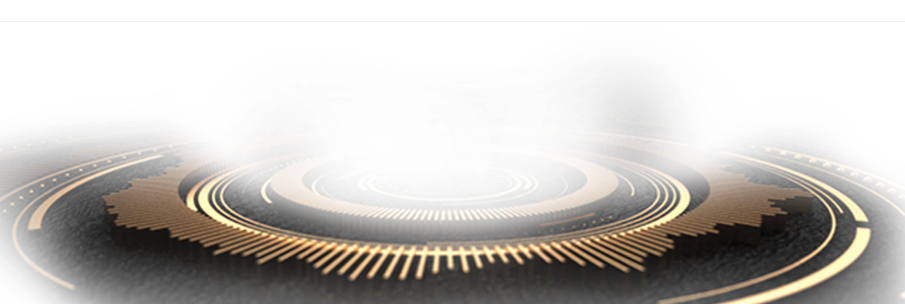 社团成员介绍
Company and team
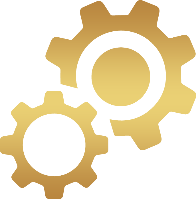 部门成员介绍
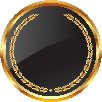 纳新
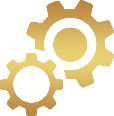 社团部长—XXX
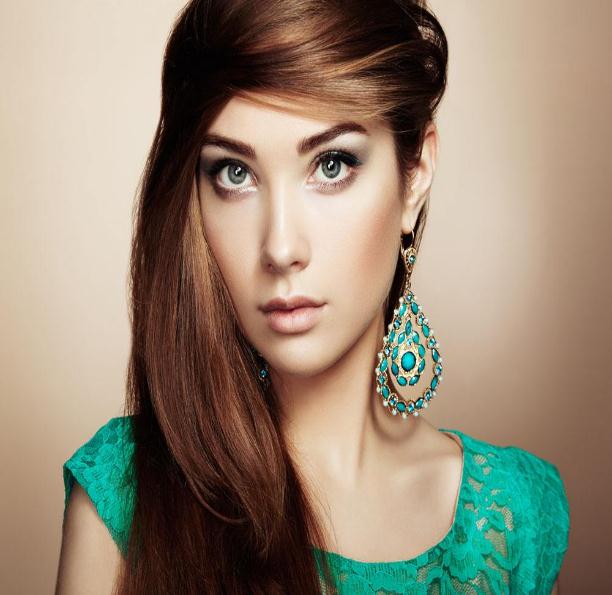 专业、年轻、有梦想
座右铭
替换自己的内容，详细介绍。替换自己的内容，详细介绍。
具有成功意识的人一定会成功，随意容许自己产生失败意识的人必定失败一次
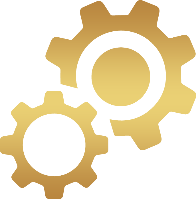 部门成员介绍
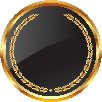 纳新
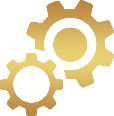 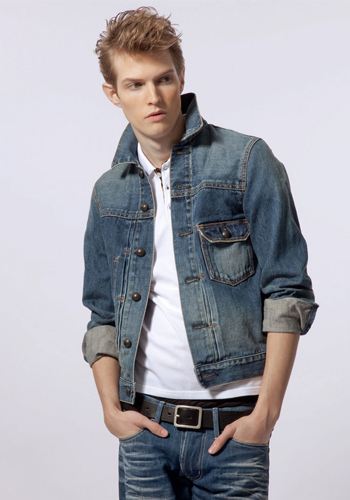 社团副部长—XXX
专业、年轻、有梦想
座右铭
替换自己的内容，详细介绍。替换自己的内容，详细介绍。
具有成功意识的人一定会成功，随意容许自己产生失败意识的人必定失败一次
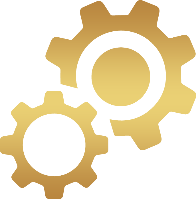 社团特色
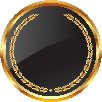 纳新
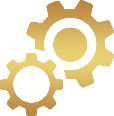 03
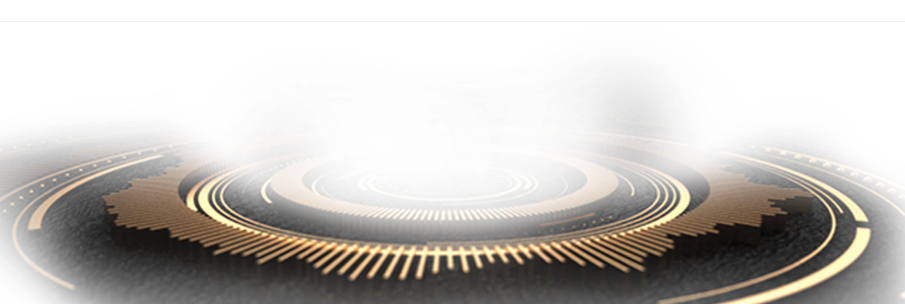 社团特色
Company and team
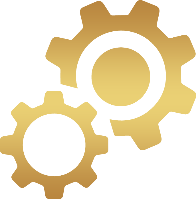 社团特色
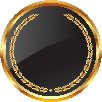 纳新
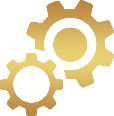 协调能力
点击此处添加文本
善用人才
点击此处添加文本
领导能力
点击此处添加文本
创新能力
点击此处添加文本
协作能力
点击此处添加文本
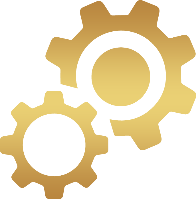 社团特色
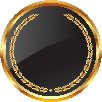 纳新
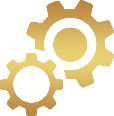 单击添加文本单击添加文本
单击添加文本
单击添加文本单击添加文本
单击添加文本
单击添加文本单击添加文本
单击添加文本
沟通管理
勤奋务实
真诚负责
创新思维
1
2
3
4
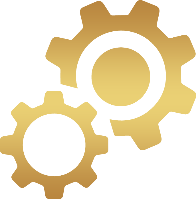 社团特色
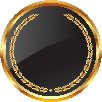 纳新
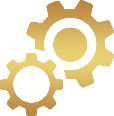 添加标题
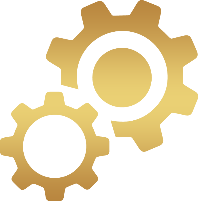 团队合作
团队合作
专注力
专注力
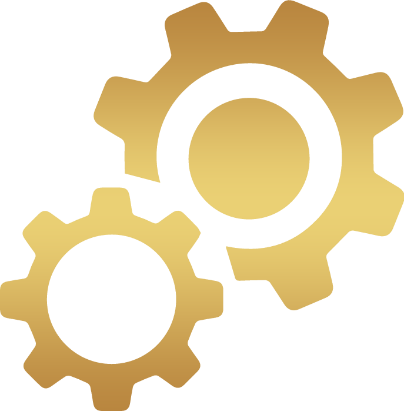 添加标题
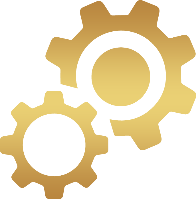 组织建设
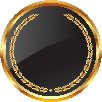 纳新
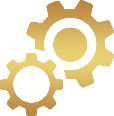 03
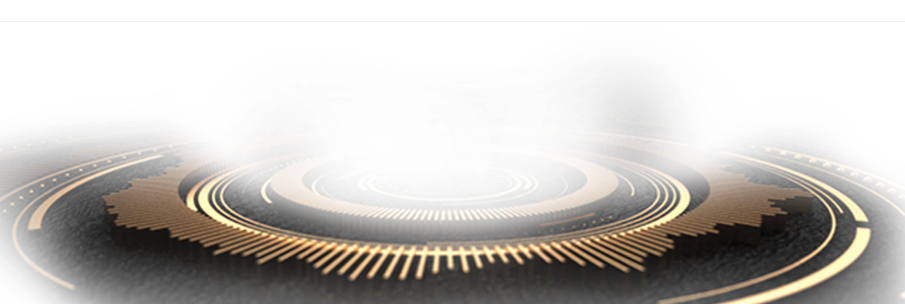 组织建设
Company and team
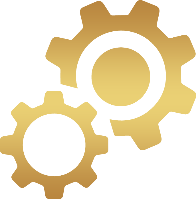 组织建设
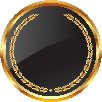 纳新
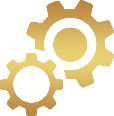 01.编辑部
03.宣传部
02.网络部
05.外联部
06.活动部
04.财务部
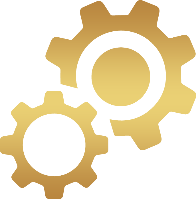 组织建设
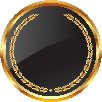 纳新
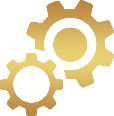 热爱研究
热爱读书
善于交友
用户可以在投影仪或者计算机上进行演示也可以将演示文稿打印出来
用户可以在投影仪或者计算机上进行演示也可以将演示文稿打印出来
用户可以在投影仪或者计算机上进行演示也可以将演示文稿打印出来
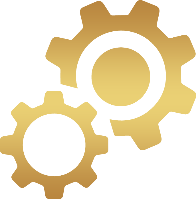 组织建设
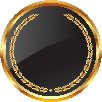 纳新
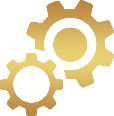 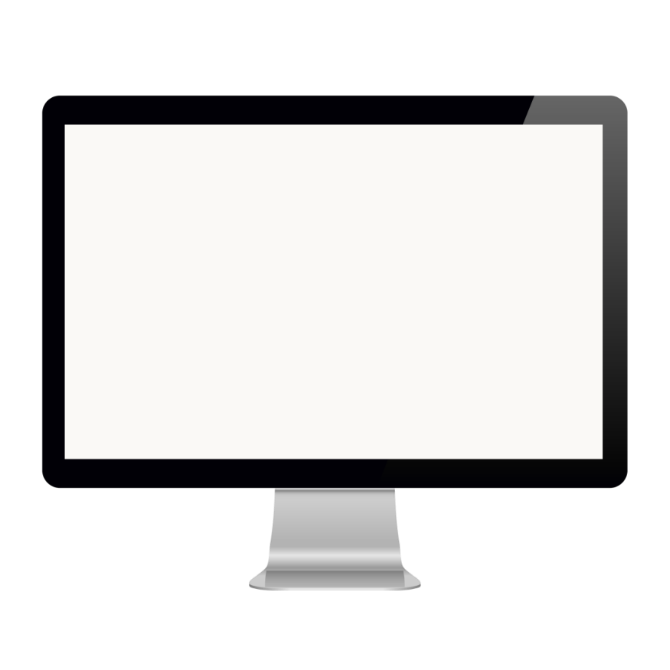 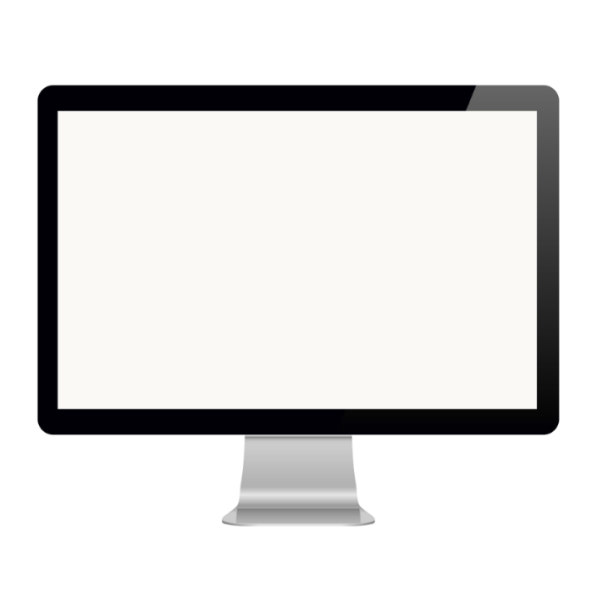 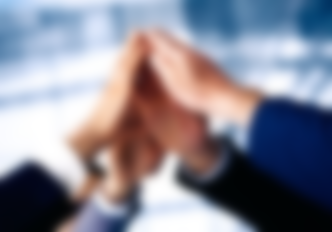 总体目标顺利完成
您的内容打在这里，或者通过复制您的文本后，在此框中选择粘贴，并选择只保留文字。
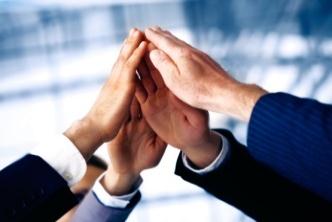 思想认识不断提高
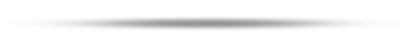 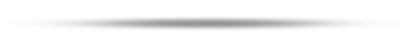 您的内容打在这里，或者通过复制您的文本后，在此框中选择粘贴，并选择只保留文字。
部门管理逐渐强化
您的内容打在这里，或者通过复制您的文本后，在此框中选择粘贴，并选择只保留文字。
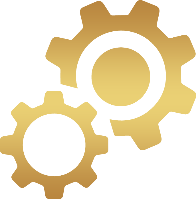 活动风采
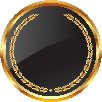 纳新
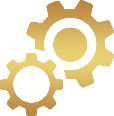 05
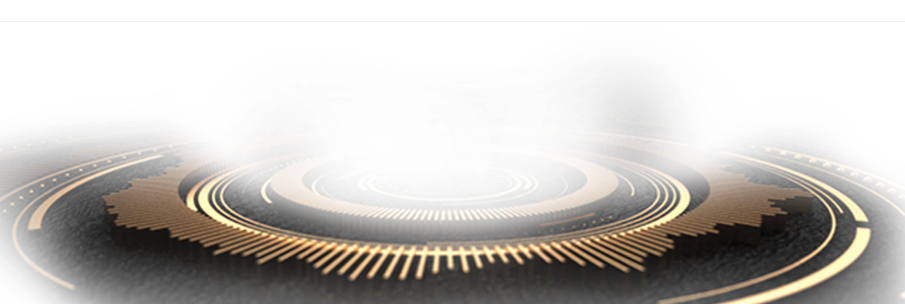 活动风采
Products and operations
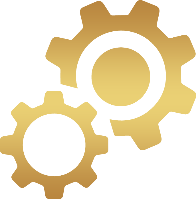 组织建设
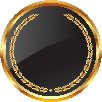 纳新
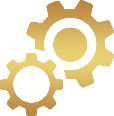 单击添加标题
单击添加标题
单击添加标题
单击添加标题
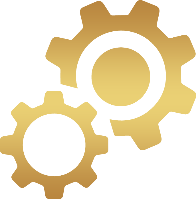 组织建设
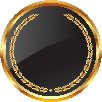 纳新
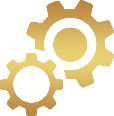 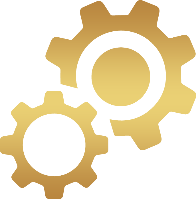 活动风采
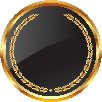 纳新
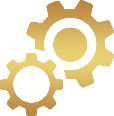 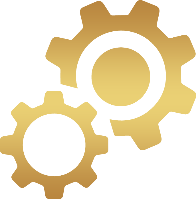 活动风采
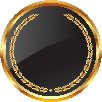 纳新
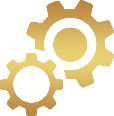 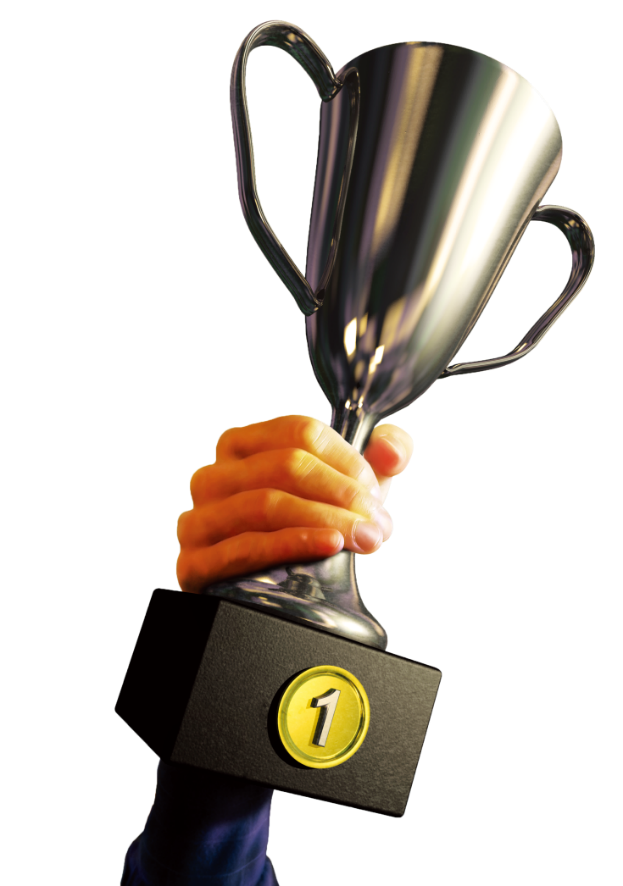 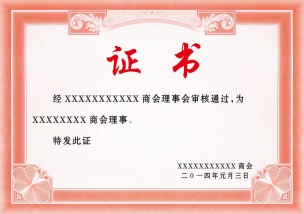 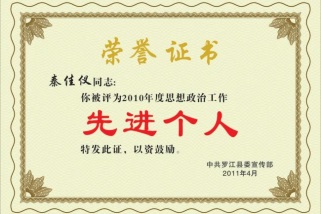 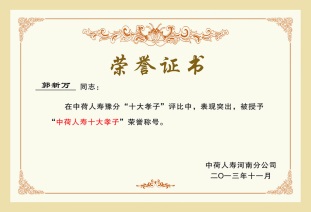 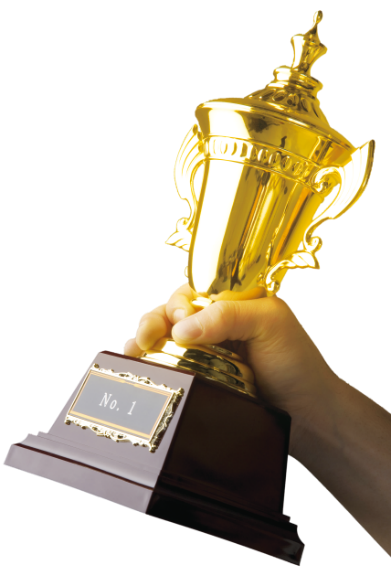 请在此添加内容
请在此添加内容
请在此添加内容
请在此添加内容
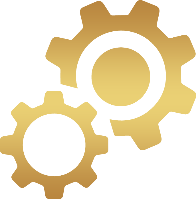 时间和地点
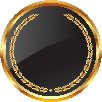 纳新
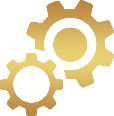 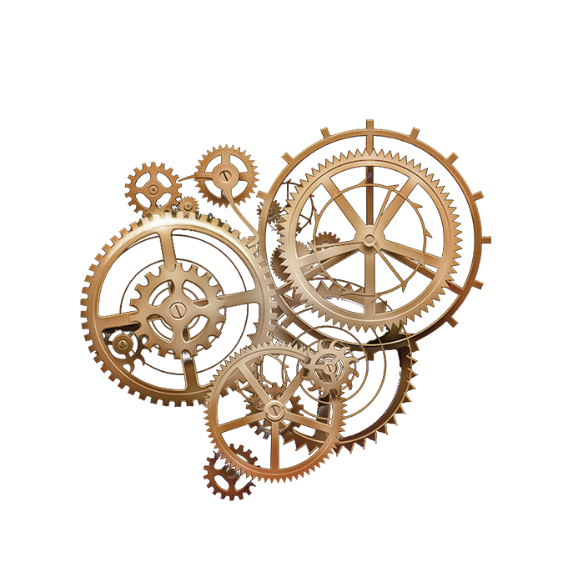 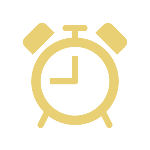 招新时间：20XX年X月XX日
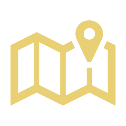 招新地点：XXXXXXXXXXX
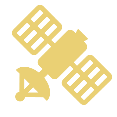 联系方式：XXXXXXXXXXX
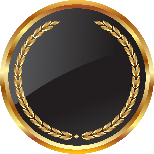 纳
新
20XX
谢谢您的下载观看
主讲人：XXX